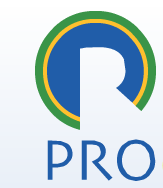 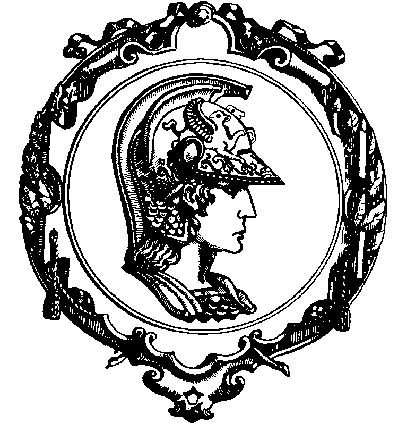 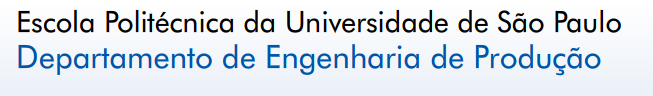 Gestão de Portfólio de Projetos de P&D
e de Inovação de Produto
Fabien Albert Brones e Marcelo Meirelles de Souza Freitas 
      
                                                          
07/08/2012
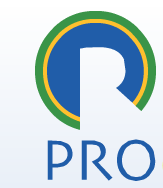 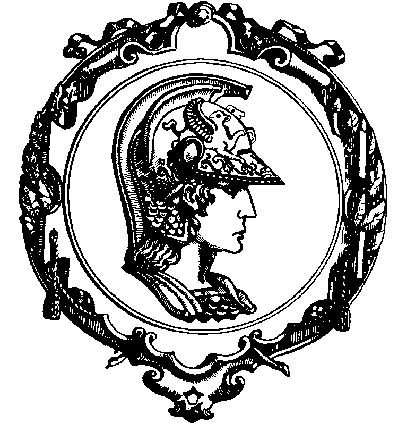 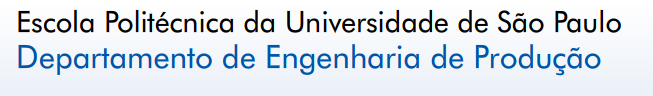 “Gestão de Portfólio de Projetos de P&D
e de Inovação de Produto”
ÍNDICE

	Conceitos gerais
	Processo de Gestão de Portfolio
	Melhores práticas
	Portfolio de inovação
	Conclusão
FB/MF 07/08/2012
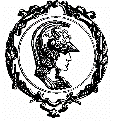 DEFINIÇÕES E CONCEITOS INICIAIS
(COOPER et al, 1997)
Gestão de Portfólio de inovação
Gestão de Portfolio
“Um processo de decisão dinâmico em que uma lista empresarial de projetos ativos de novos produtos (e de P&D) é constantemente atualizada e revisada. Neste processo, os projetos novos são avaliados, selecionados e priorizados. Projetos existentes podem ser acelerados, mortos, ou deprioritizados e os recursos são alocados e realocados para os projetos ativos.” 
Gestão de Portfolio e Priorização de Projetos 
referem-se à alocação de recursos na empresa ou quais projetos de novos produtos irão receber recursos da corporação face às muitas oportunidades com que ela se defronta
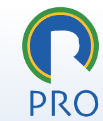 Conceitos gerais
Processo
Melhores práticas
Portfolio inovação
Conclusão
FB/MF 07/08/2012
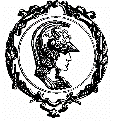 Gestão de Portfólio de inovação
OBJETIVOS da gestão de portfolio

             COOPER et al, 1997                    GOFFIN & MITCHELL, 2010
Maximização de Valor: valor representado para empresa (lucratividade a longo prazo, ROI) e critérios de alocação de recursos.
Balanço de Portfolio:  alinhamento com a estratégia; tempo e recursos; risco e retorno.

Clareza e motivação das pessoas
Maximizar o valor do portfolio.
Alcançar o balanço correto de um mix de projetos (tempo, risco, mercado, tecnologias, categorias, tipos)
Conectar/alinhar o portfolio e a estratégia de negócios.
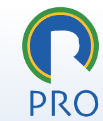 Conceitos gerais
Processo
Melhores práticas
Portfolio inovação
Conclusão
FB/MF 07/08/2012
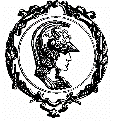 DESAFIOS COM PORTFOLIOS
encontrados pelas empresas

(COOPER et al, 1997)
Gestão de Portfólio de inovação
Portfolio não reflete a estratégia de negócios
Portfolio de baixa qualidade (projetos fracos)
Tuneis e não funis: priorização pouco aplicada, ou com critérios inadequados
Falta de recursos vs número de projetos
Excesso de projetos de curto prazo
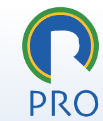 Conceitos gerais
Processo
Melhores práticas
Portfolio inovação
Conclusão
FB/MF 07/08/2012
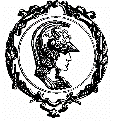 CONSEQUÊNCIAS DE UMA GESTÃO INADEQUADA DE PORTFOLIO

(GOFFIN & MITCHELL, 2010)
Gestão de Portfólio de inovação
Decisões lentas (para iniciar, lançar, frustração do staff)
 Projetos de Baixo Impacto (baixa lucratividade, etc.)
Excesso de Projetos (gargalos, orçamento esticado)
Projetos fracos não descontinuados  (perda de dinheiro)
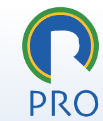 Conceitos gerais
Processo
Melhores práticas
Portfolio inovação
Conclusão
FB/MF 07/08/2012
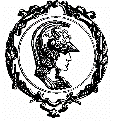 GESTÃO DE PORTFOLIO E STAGE-GATE
(COOPER et al, 1997, 1998)
Gestão de Portfólio de inovação
Ambos são projetados para “go/kill” e decisões de alocação de recursos.
 Diferenças:
Nos Gates são avaliados projetos individualmente ao longo da vida do projeto. Revisões de Portfolio olham para um conjunto completo de projetos e são menos profundas que revisão de projetos nos gates.
Revisões de Portfolio são efetuadas periodicamente e tratam de questões como o mix correto, balanço de projetos no portfolio e alinhamento dos projetos com a estratégia.
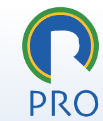 Conceitos gerais
Processo
Melhores práticas
Portfolio inovação
Conclusão
FB/MF 07/08/2012
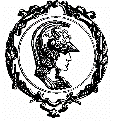 3 PROCESSOS RELACIONADOS
(COOPER et al, 1997)
Gestão de Portfólio de inovação
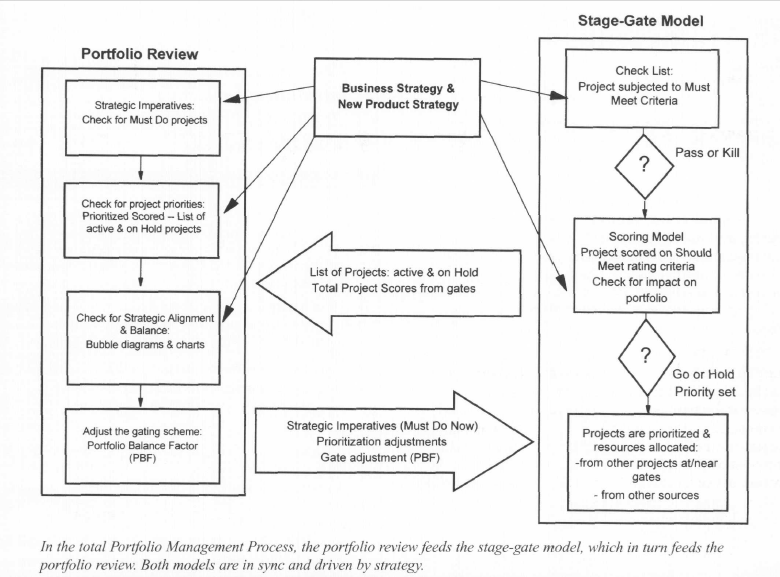 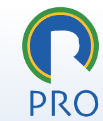 Conceitos gerais
Processo
Melhores práticas
Portfolio inovação
Conclusão
FB/MF 07/08/2012
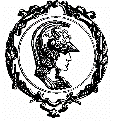 FERRAMENTAS para GESTÃO DE PORTFOLIO (COOPER et al, 1997)
Gestão de Portfólio de inovação
Métodos financeiros



Scoring/Modelos de pontuação

Gráficos bolhas
     XY + 1 ou 2 dimensões      
     (tamanho bolhas e cor)




Métodos estratégicos
Valor comercial esperado (ECV)
VPL, ROI, Payback,...


Combinação de vários critérios
Pode ser usado nos Gates também

BCG: participação de mercado X crescimento
VPL X Probabilidade de sucesso técnico
Atratividade/acessibilidade
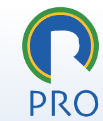 “bucket” model /avaliação “Top down”
      segmentação do portfolio e estabelecimento de metas 
       a partir da estratégia

avaliação “Bottom up”
       verificação do alinhamento do portfolio com a estratégia

avaliação estratégica: combinação de métodos para garantir alinhamento estratégico
Conceitos gerais
Processo
Melhores práticas
Portfolio inovação
Conclusão
FB/MF 07/08/2012
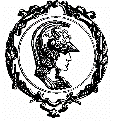 MELHORES PRÁTICAS 
para Gestão de Portfolio 
(COOPER et al, 1998)
Gestão de Portfólio de inovação
Processo complexo e desafiador para a maioria das empresas
Não tem solução mágica ou padrão
Critérios financeiros mais usados
5,2 critérios usados em média

Empresas com melhor desempenho em Gestão de Portfolio (Top 20) mostram superioridade nos 3 objetivos, com:
Abordagem “híbrida”
Mais critérios: 6,2 em média
Processo de gerenciamento mais explícito, e engajamento da alta gestão

Proposição: método de hierarquização em diferentes rodadas:
 Alinhamento estratégico e retorno financeiro
Timing, Viabilidade comercial, PI etc.
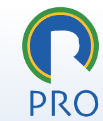 Conceitos gerais
Processo
Melhores práticas
Portfolio inovação
Conclusão
FB/MF 07/08/2012
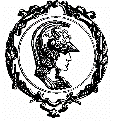 PORTFOLIO DE INOVAÇÃO
Segundo Mathews, 2010 (Boeing - EU)
Gestão de Portfólio de inovação
Processo estruturado com 4 fases, cada uma com critérios  específicos de avaliação e seleção (custo e potencial, prazo, etc.)
O “Portfolio de inovação” conecta a ideação com o  desenvolvimento de produto (Stage-gate clássico)
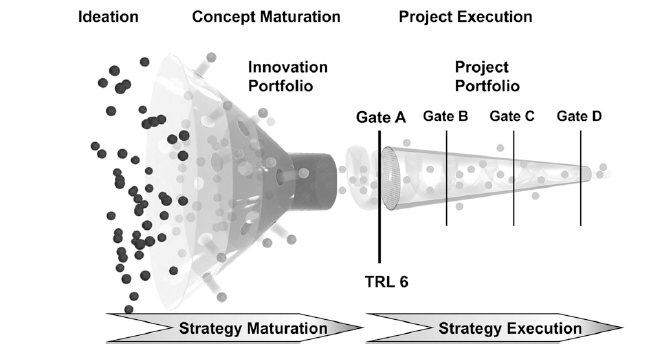 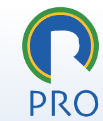 Vantagem: 
permite identificar conceitos de alta qualidade para a entrada do Funil (A).
Conceitos gerais
Processo
Melhores práticas
Portfolio inovação
Conclusão
FB/MF 07/08/2012
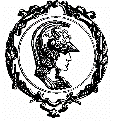 PORTFOLIO DE INOVAÇÃO
Segundo Mathews, 2010
Gestão de Portfólio de inovação
Apresenta diferenças significativas com o portfolio de projetos de Desenvolvimento:
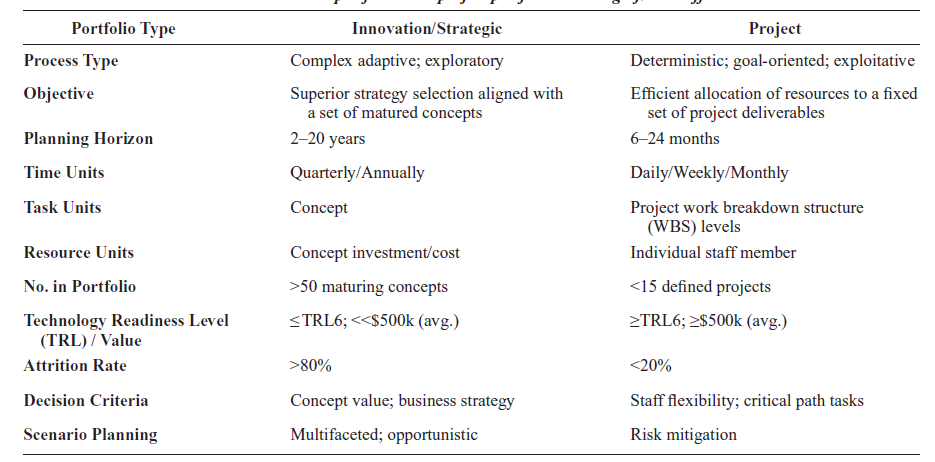 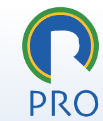 “Portfolio de inovação” : Processo de seleção entre ideação e Funil de Desenvolvimento
Conceitos gerais
Processo
Melhores práticas
Portfolio inovação
Conclusão
FB/MF 07/08/2012
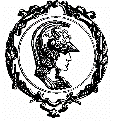 Conclusão: QUESTÕES E DESAFIOS
Gestão de Portfólio de inovação
1/ Indicadores: alta incerteza
	 cálculos e combinações empíricas

2/ Como avaliar o desempenho/qualidade de gestão do portfolio?
      (Cooper et al, 1998: declarativo)

3/ Governança e liderança da gestão de portfolio:

Indicadores complexos >> responsabilidade de “analista” ou gestor de portfolio
Papel da alta gestão de P&D e empresa: processo estratégico
Responsabilidade P&D vs Marketing/ UNs??
(Cooper et al, 1998: considerado bem menos importante por MKG)
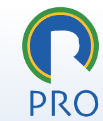 Conceitos gerais
Processo
Melhores práticas
Portfolio inovação
Conclusão
FB/MF 07/08/2012
Gestão de Portfólio de inovação
Referências bibliográficas
Principais referências bibliográficas

COOPER, R. G.; EDGETT, S. J.; KLEINSCHMIDT, E. Portfolio management in new product development: lessons from the leaders - I. Research Technology Management. v.40, n.5, p.16-28, 1997.

COOPER, R. G.; EDGETT, S. J.; KLEINSCHMIDT, E. Portfolio management in new product development: lessons from the leaders - II. Research Technology Management. v.40, n.6, p20-33, 1997.

COOPER, R. G.; EDGETT, S. J.; KLEINSCHMIDT, E. J. Best practices for managing R&D portfolios. Research Technology Management, vol. 41,pp. 20-33, 1998.

GOFFIN, R; MITCHELL, R. Innovation Management. Strategy and implementation using the pentathlon framework. Basingstoke. Palgraave Macmillan. 2010.

MATHEWS, S.; Innovation Portfolio Architecture. Research –Technology Management pp 30-40, Nov. Dec. 2010
1-Objetivo
2-Estrutura
3-Quadro teórico  
4-Modelo de pesquisa
5-Metodologia 
6-Resultados
7- Conclusões
8- Limitações
FB    p 23